ADA Accommodation Basics
Terri Evans, Vice President
Employer Advisory Services
What is ADA?
The Americans with Disabilities Act became law July 26, 1990
U.S. Department of Justice and Civil Rights
An Equal Opportunity Law for those with disabilities
Segments Fall Under:
Equal Employment Opportunity Commission
Federal Communications Commission
Department of Education
Department of Health and Human Services
Department of Labor
Housing and Urban Development
Department of the Interior (Parks and Recreation)
Department of Agriculture (School lunch programs, agricultural extension programs like 4-H)
Other government functions under the Department of Justice
ADA Titles
Employment – Title I
Requires employers to provide accommodations and prohibits discrimination in all aspects of employment as it relates to disability
Public Services – Title II
Must provide services and participation in all activities available to people without disabilities
Public Accommodations – Title III
Covers all public facilities (restaurants, hotels, stores, private transportation, etc.) New construction and modifications must accommodate disabilities, and barriers to service must be removed from existing facilities if readily achievable
Telecommunications – Title IV
Telecommunications companies offering service to the general public must have a relay service or other service to accommodate individuals with disabilities
Miscellaneous – Title V
includes a provision prohibiting either (a) coercing or threatening or (b) retaliating against individuals with disabilities or those attempting to aid people with disabilities in asserting their rights under the ADA
How Does This Apply To Us?
Reasonable Accommodations – A “feasible” or “plausible” change that results in an equal opportunity for a qualified individual
Extremely broad responsibility
Difficult to prove “undue hardship”
Must meet the needs of the individual
Employment and application for employment
Motility and access in and around public places and government buildings
Education
Recreational activities
Public transportation
Public housing
Communications
Role of Risk Management
Best trained in a variety of investigative techniques
Police are trained to evaluate violation of statutes and solve crimes
Risk professionals evaluate situations from a variety of perspectives: employer, employee, citizen, property, liability, safety, financial
Liability coverage may only be available for claims of injury, and fines/punitive damages generally not covered
Fines - $75,000 for first violation; $150,000 for each subsequent violation
Claims and lawsuits often part of our jobs
ADA accommodations may result from workers’ compensation claims
ADA complaints, even with no lawsuit, require extensive investigation, documentation, and response
We are often tasked with the investigation
Complaints can be filed and brought forth by any of the federal agencies previously mentioned or by an individual
Where Do You Start?
Determine what disability the claimant states exists (Be Careful!)
Disability must substantially limit one or more major life activities – VERY broadly defined
Substantially limits means the ability of an individual to perform a major life activity as compared to most people in the general population. An impairment need not prevent, or significantly or severely restrict, the individual from performing a major life activity to be considered substantially limiting
Major life activities include, but are not limited to, caring for oneself, performing manual tasks, seeing, hearing, eating, sleeping, walking, standing, lifting, bending, speaking, breathing, learning, reading, concentrating, thinking, communicating, and working
Perceiving an employee as “disabled” may well give them coverage under the ADA
Determine if it appears an impediment exists
The claimant must detail what needs to be accommodated
Employment circumstance
Physical impediment to access (including sight, speaking, and hearing)
Investigations (Employment)
"[t]o prevail on a claim of disability discrimination under the ADA, [a party] must prove that (1) he has a disability; (2) he is qualified for the job; and (3) [the covered entity] made its adverse employment decision… because of [the party's] disability.“ 1
Includes hiring, firing, promoting, assigning tasks, negative evaluations, any action to deter someone from filing an ADA claim
In employment, you must engage in the “interactive process” in which you have an open dialogue with the complainant to discover what they wish to see changed and how they think it could be accomplished
Keep an open mind – a solution may present itself
Remember – this is your employee.  Respect is key

1 https://www.krcl.com/insights/fifth-circuit-clarifies-plaintiffs-burden-under-the-americans-with-disabilities-amendment-act
Investigating Guides
https://www.ada.gov/ada_title_II.html State and Local Government Specific
https://www.eeoc.gov/quality-practices-effective-investigations-and-conciliations
Covers not only ADA but Age Discrimination, Equal Pay and Genetic Nondiscrimination violations
Gives you the outline of what agencies will look at during their investigations
Provides response guidelines
The EEOC website gives specific, detailed information on how to respond to complaints 
https://www.eeoc.gov/federal-sector/management-directive/management-directive-110
THE Manual
Questions?
How old is that kid?
Why is he on a zero-turn lawn mower?
Where are his parents?
Can’t they get that poor kid some decent clothes?
How old are those trucks?
Terri Evans, Vice President
EAS Health
tevans@employeradvisoryservices.com
(423) 276-7475
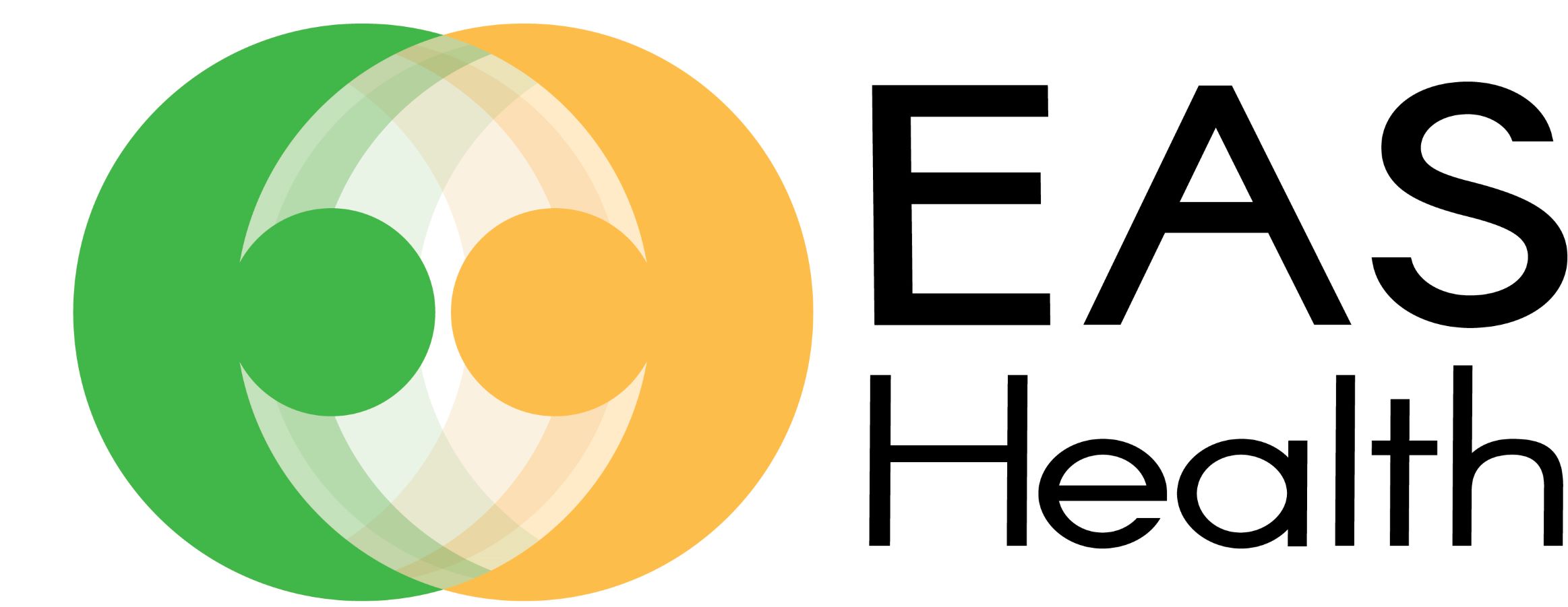